Something old,
Something new,
Something Ada!
Success through Innovation
Ian Broster, Steve Rymer
ianb@rapitasystems.com, srymer@rapitasystems.com
[Speaker Notes: 30 minutes Wed 16:30-17:00]
Rapita is 15 years old!
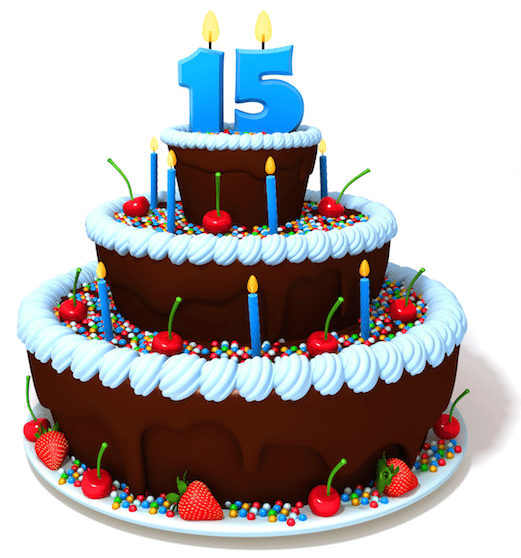 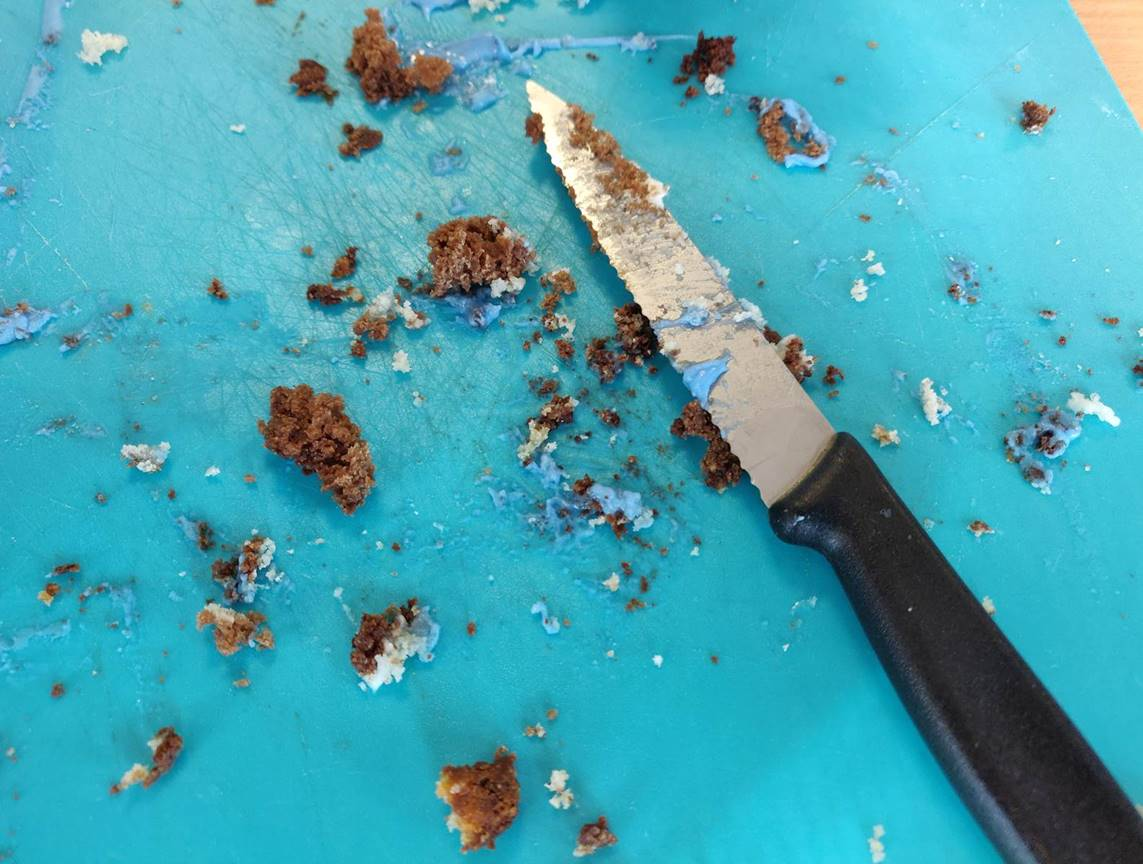 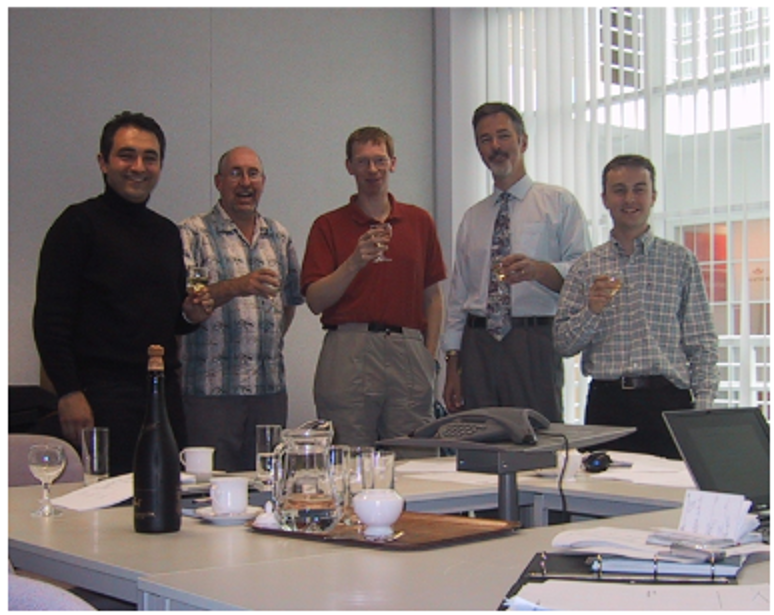 2004
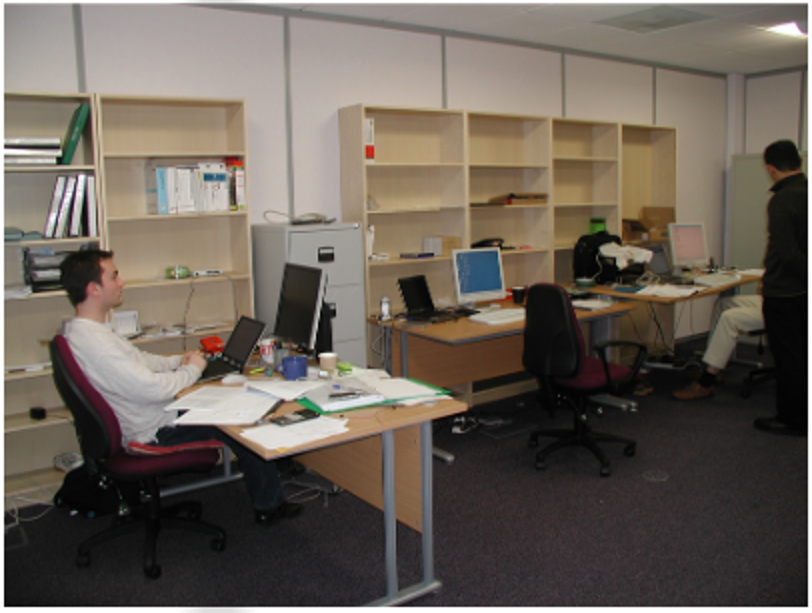 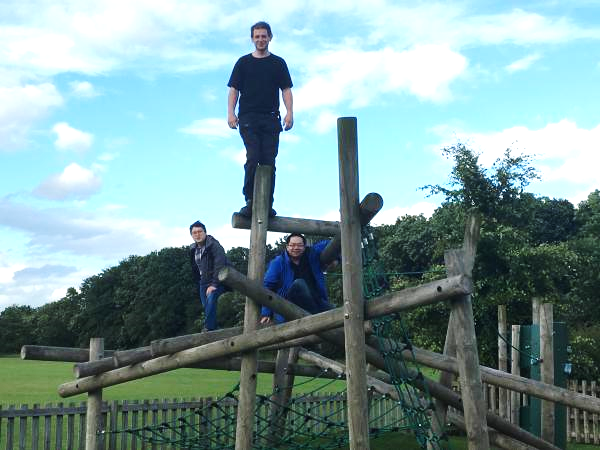 2019
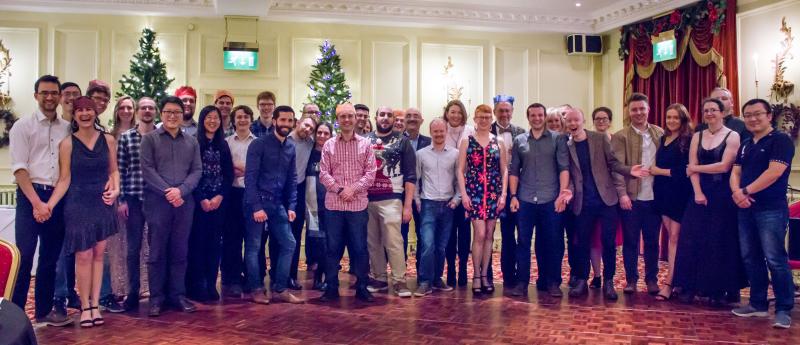 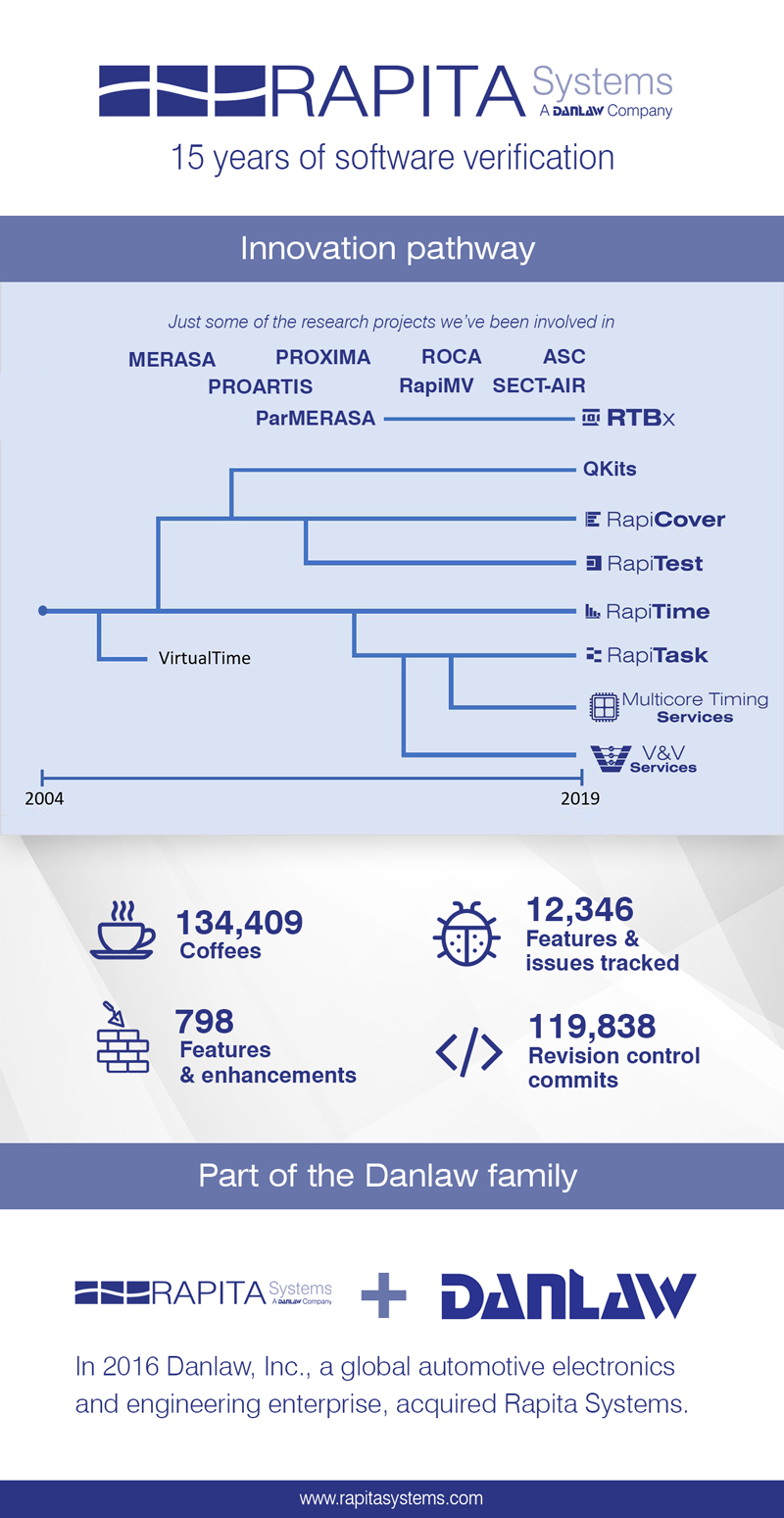 15 years of software innovation
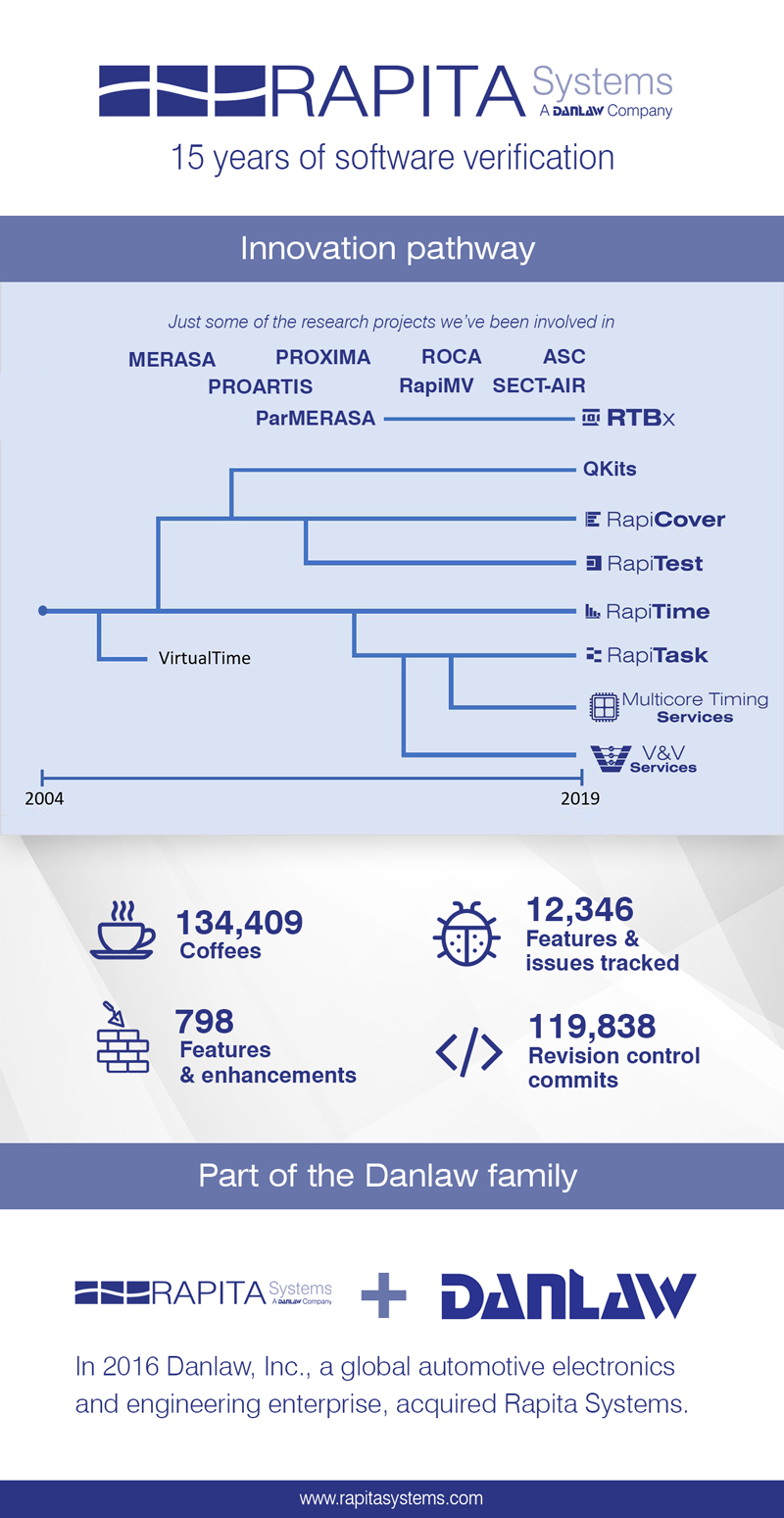 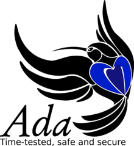 AMASS
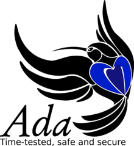 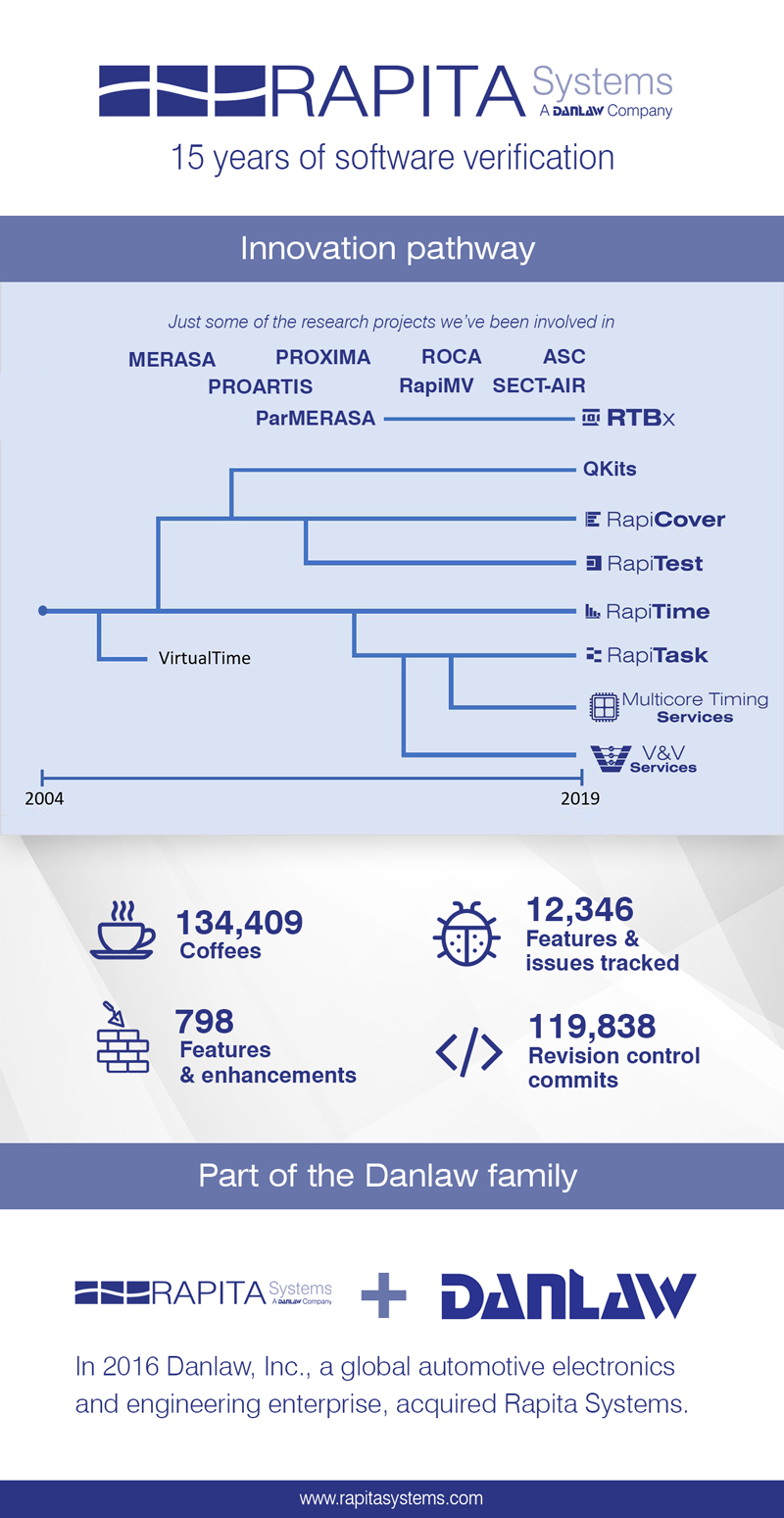 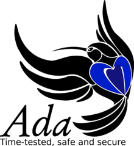 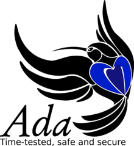 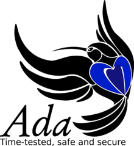 What does Rapita do?
Advanced technologies for reducing V&V costs

Revolutionize your software verification
Rapita in Ada & Aerospace – recent things
2019 - Rapita Systems Inc
Launched new USA company/branch

Helping US customers
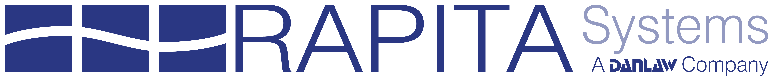 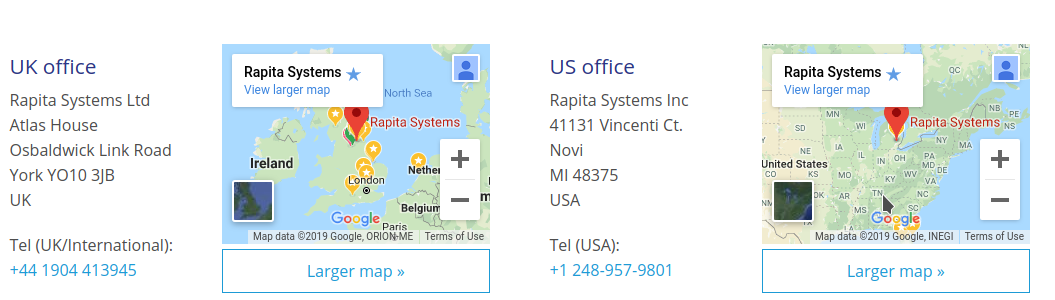 Multicore timing solution
RapiTest tool – first flights
A challenge with multicore performance
B
A
Single Core
A
2 Cores
Twice as fast?
B
A
?
2 Cores
B
A
?
2 Cores
B
Multicore timing verification solution
How long does your software take on multicore/parallel?

How do you understand/predict/limit how different cores interfere with each other?
Download the multicore white paper
Process
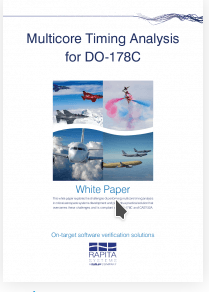 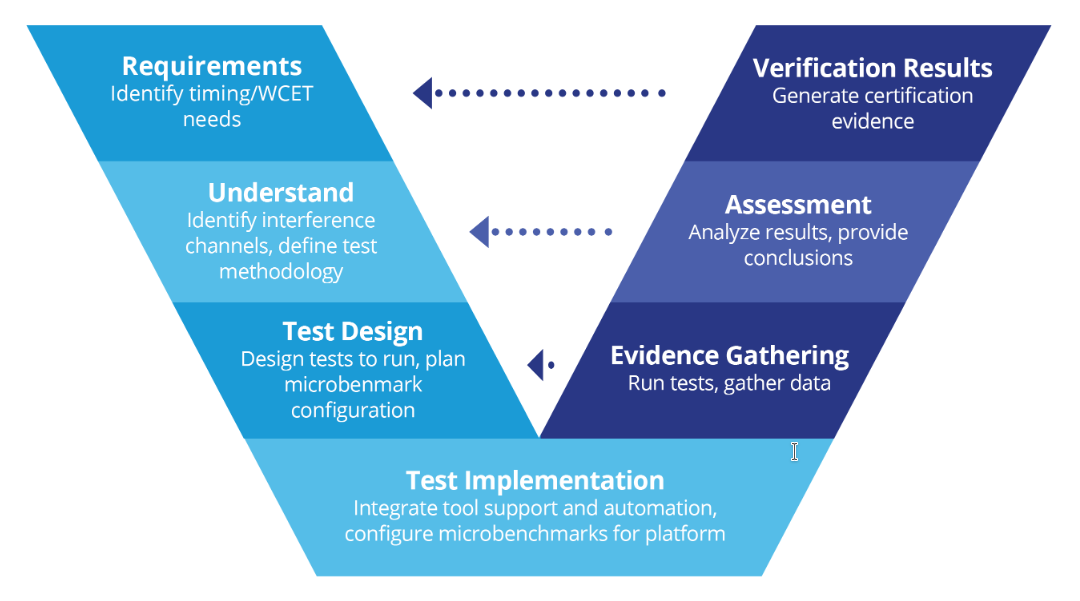 Tools
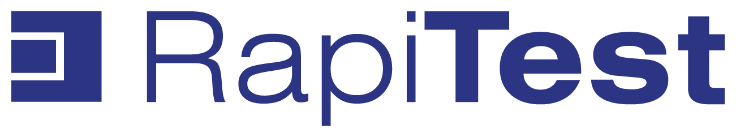 2019 – after 4 years of R&D
RapiTest launched as a core product 
“merged into trunk”

Several “first flight” projects tested with RapiTest

Goal of RapiTest:
Efficient software testing (without writing a line of code)
Unit-test, system test, coverage
Ada, C, C++
DO-178C, ISO-26262

Would you like to try it?
RapiTest Philosophy: Efficient People
People
Machines
Design good tests
Work out how to implement tests
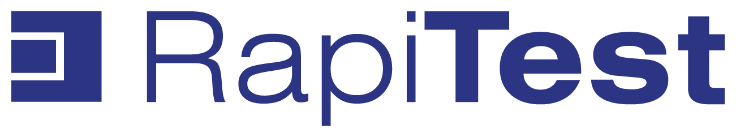 Run tests
Analyse Results
No “User code” – tester should not have to write any code to test Ada
In many DO-178C projects, testers cannot even “see” the source
Puzzle
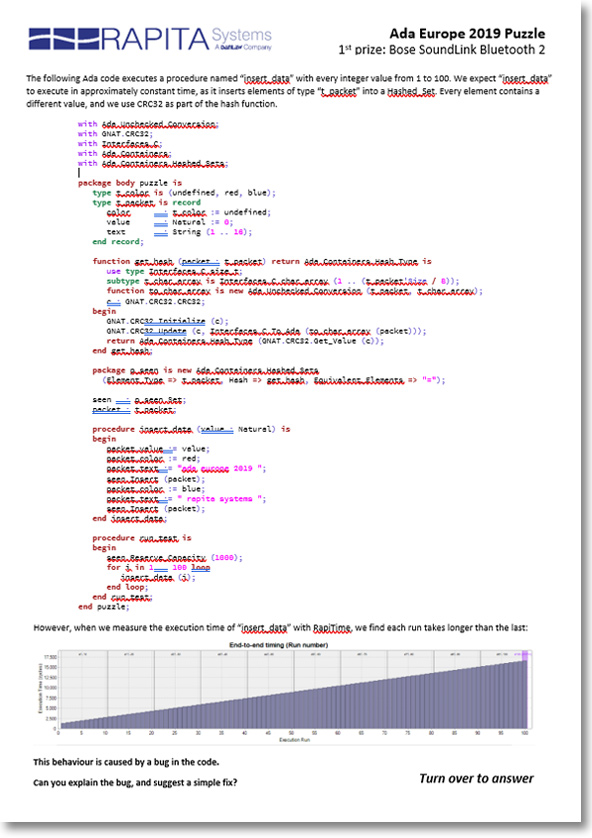 Drop your entry at our stand before leaving.
We’ll judge the winner next week.
Fast, flexible DO-178C tool qualification using a modular approach
Tomorrow
Ian Broster, Zoë Stephenson, 
David Allsopp, Sevane Fourmigue, Daniel Wright
ianb@rapitasystems.com

This research was funded by the E.U. ARTEMIS project AMASS.
Training Webinars and Workshops
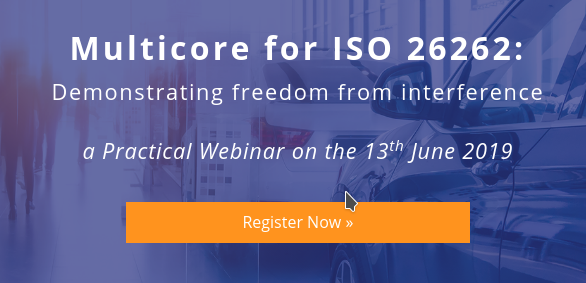 Tomorrow
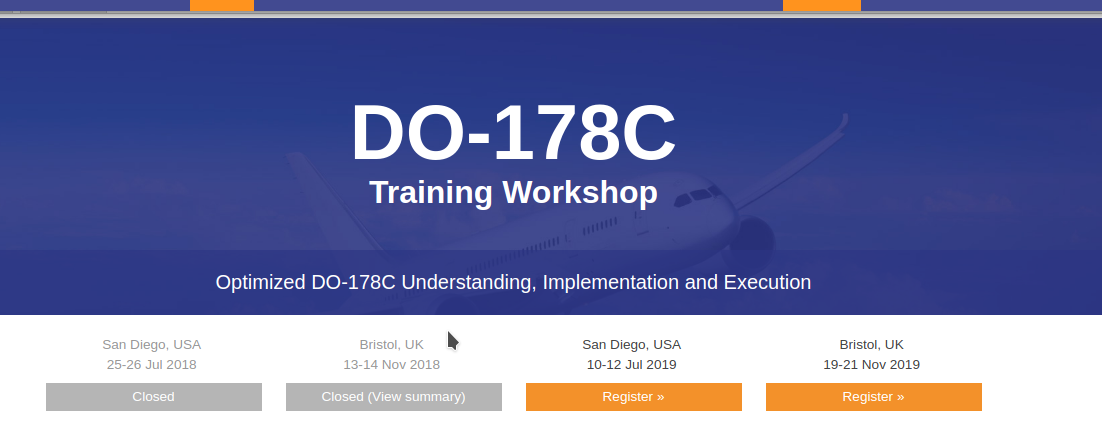 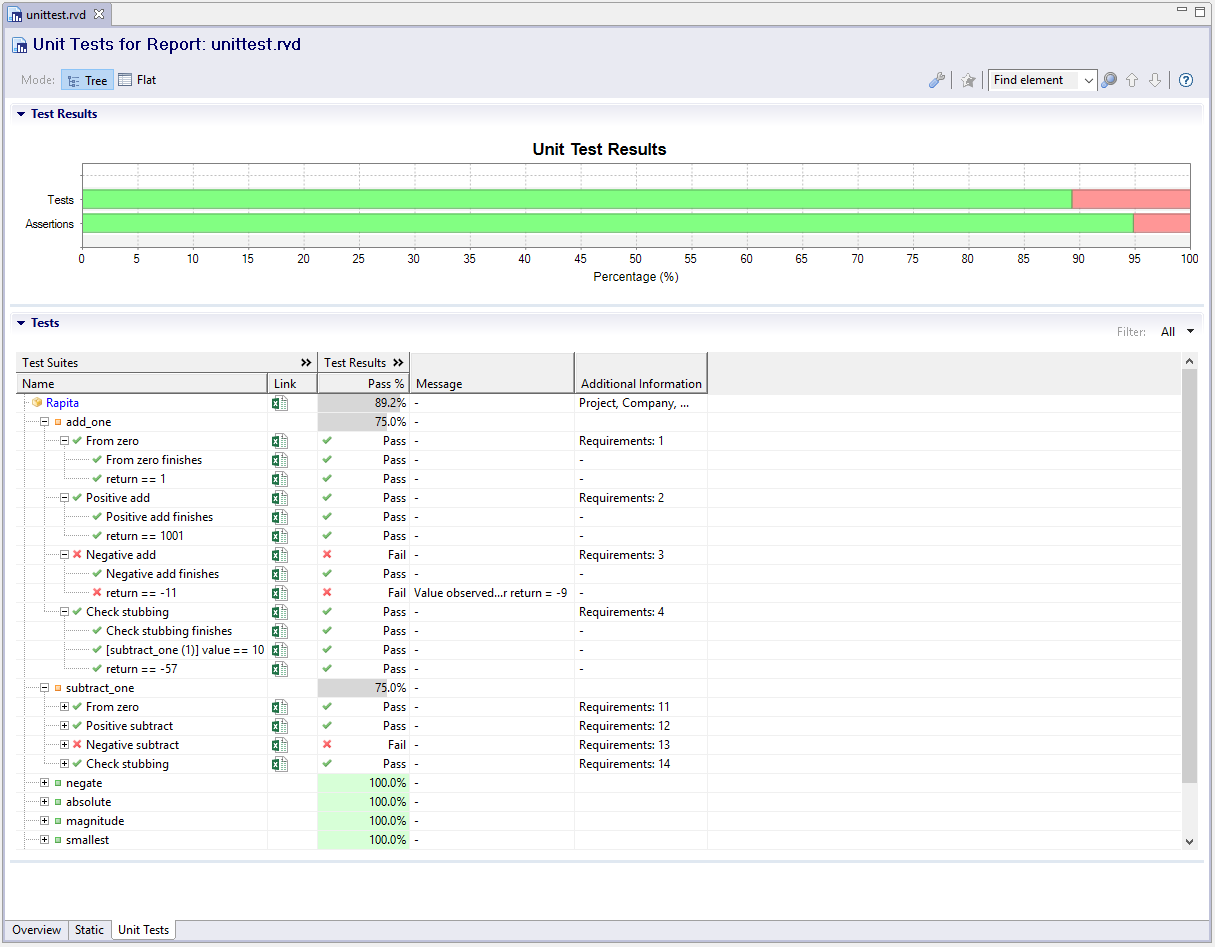 A fun demo & competition
Tetris
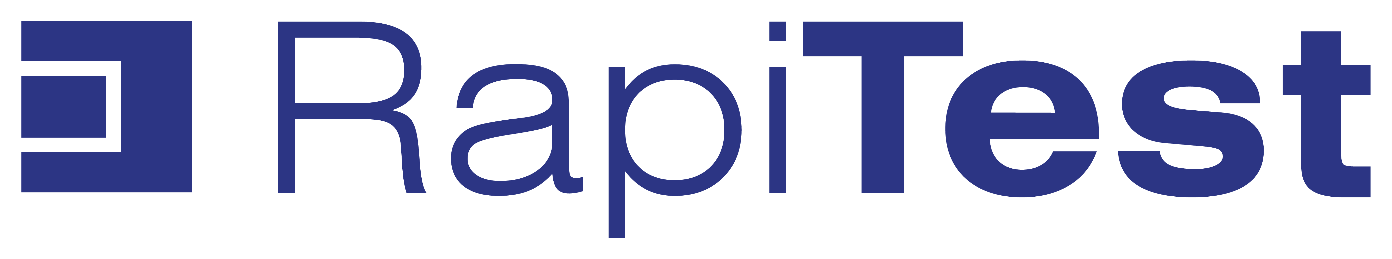 RapiTetris
Test your software testing skills:
Get highest structural code coverage
Try on our stand 
Download and play
www.rapitasystems.com/TetrisComp
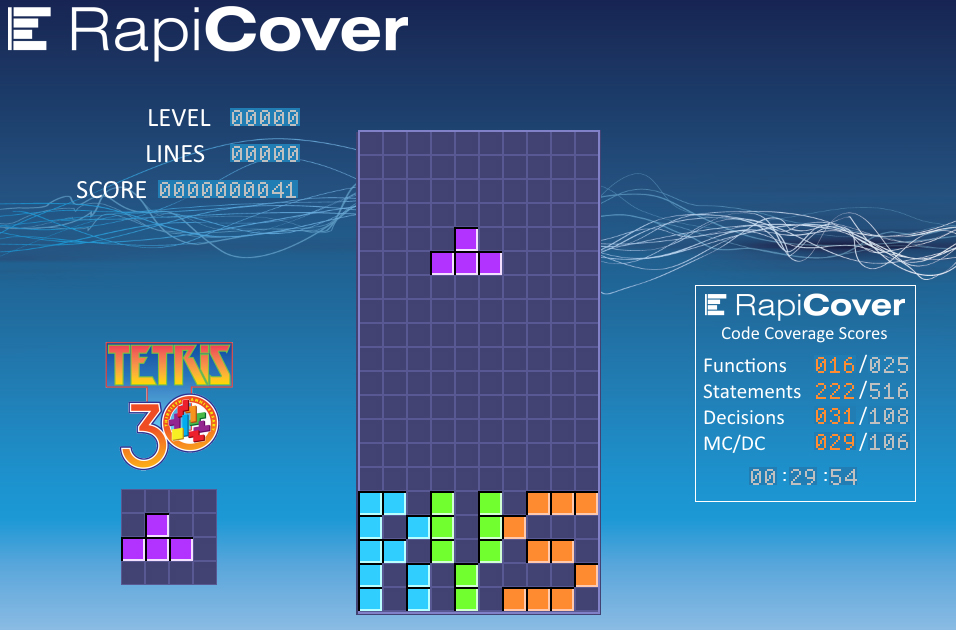